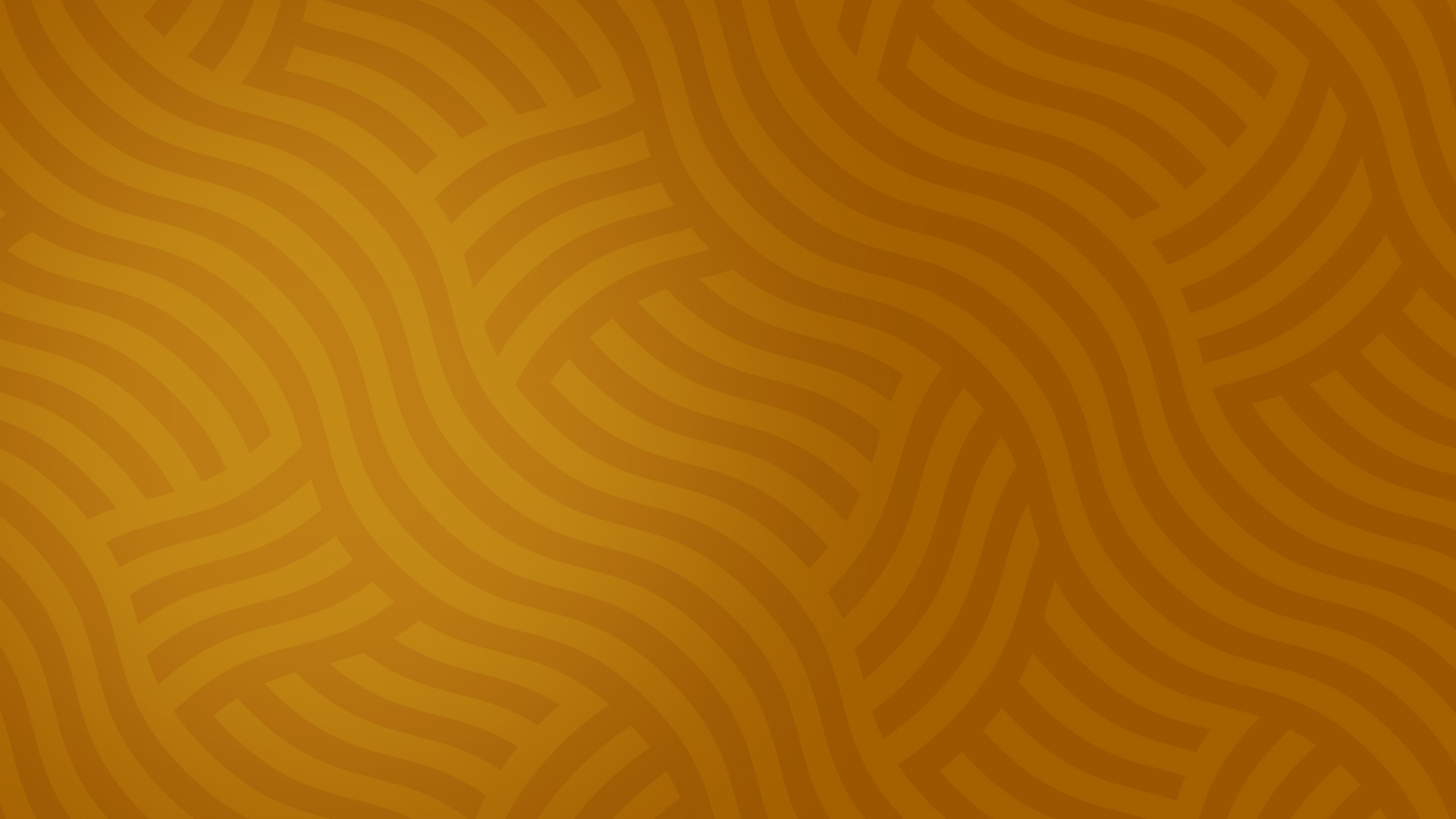 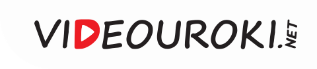 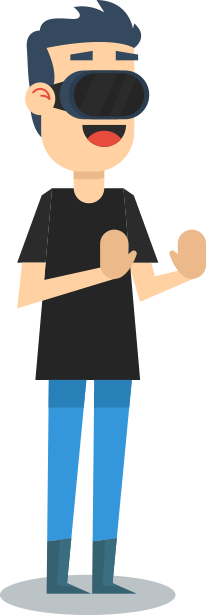 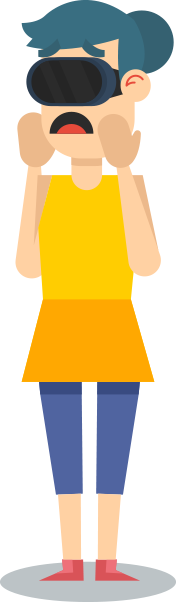 Викторина
по правилам ТБ в кабинете информатики
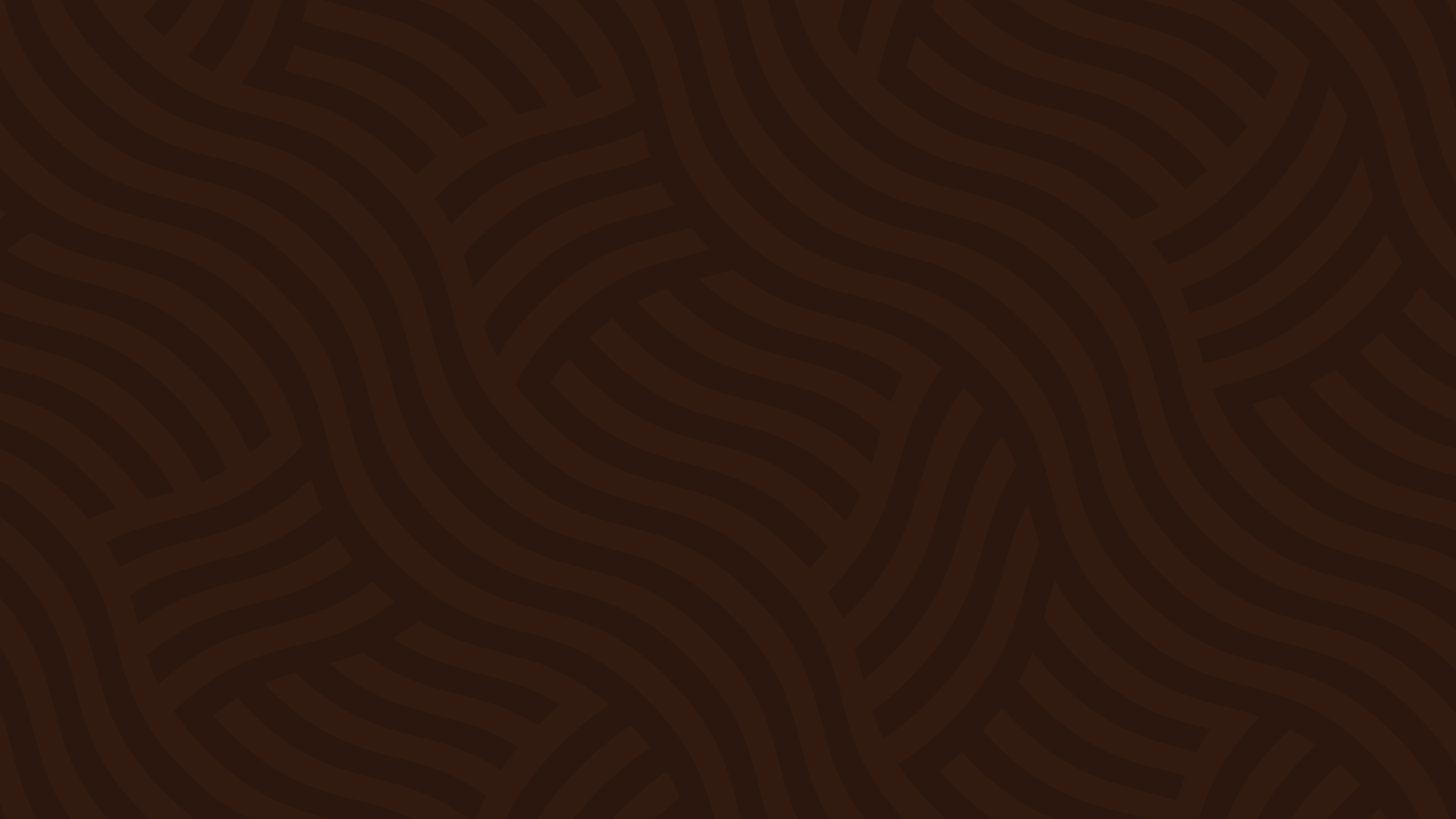 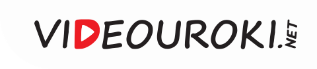 Правила викторины
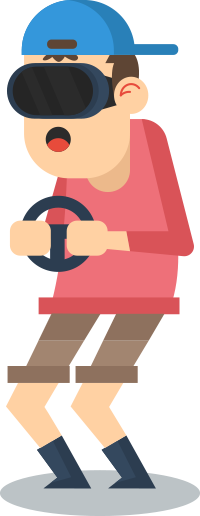 Участникам (игроку или команде игроков) предлагается 5 тем. Каждая тема состоит из шести вопросов разной степени сложности – от 1 до 6.
Участники выбирают тему вопроса и его сложность.
Самый простой вопрос «стоит» 1 балл.
Самый сложный вопрос скрывается под кнопкой «х2».
При правильном ответе на вопрос под этой кнопкой все заработанные баллы умножаются на 2. Если до этого верных ответов у игрока не было, то за правильный ответ начисляется 6 баллов.
x2
Победитель викторины определяется по сумме набранных баллов.
Игра продолжается до тех пор, пока не будут получены ответы на все вопросы.
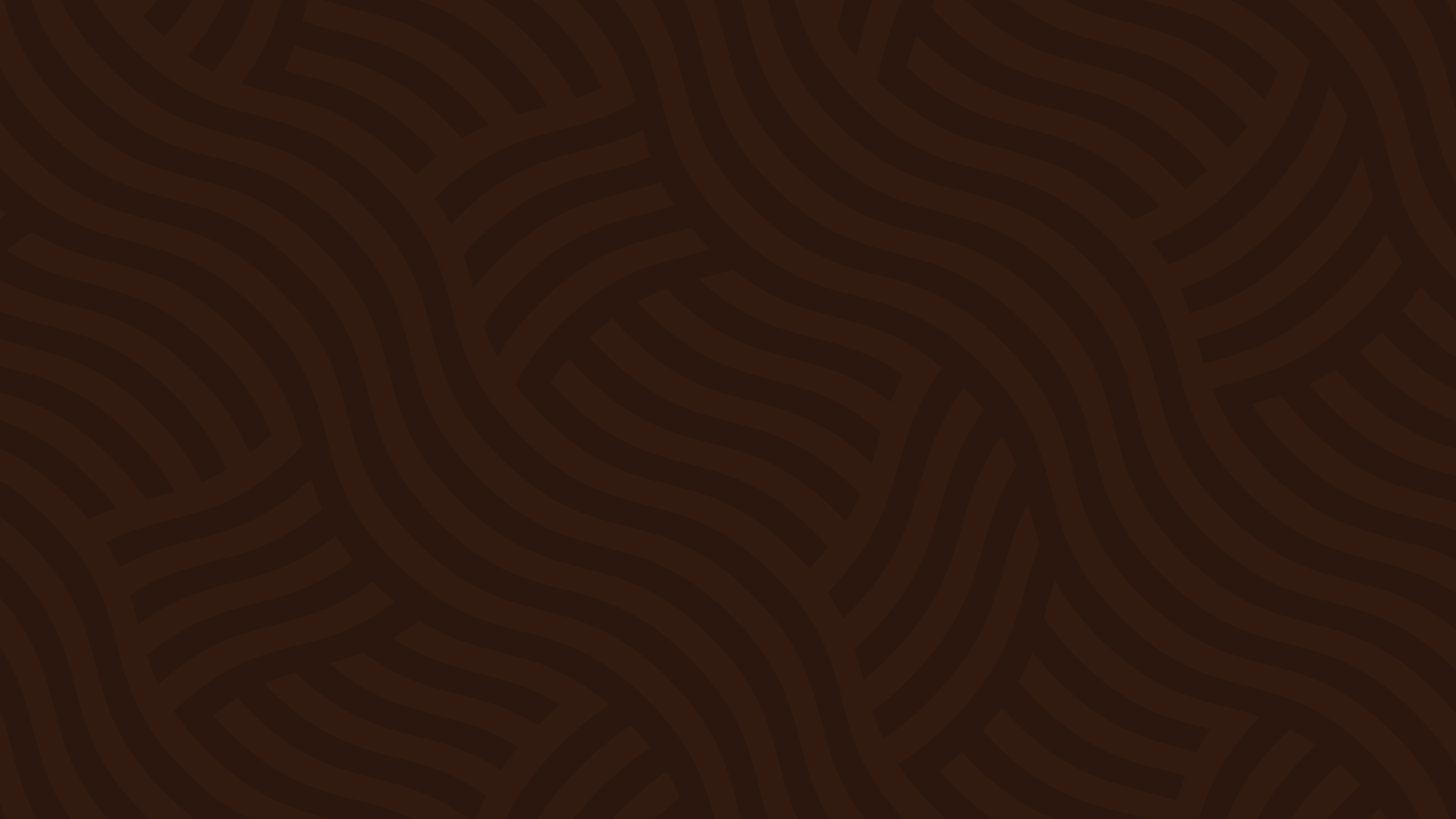 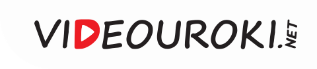 Условные обозначения
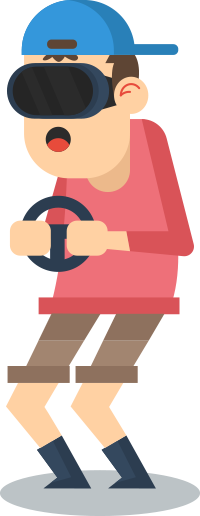 Требования безопасности перед началом работы
Тема, по которой будут вопросы.
1
Количество баллов за верный ответ.
Если ответ верный, количество баллов умножается на 2.
x2
Ответ
Кнопка для перехода на слайд с ответом и решением.
Назад
Кнопка для перехода на слайд с выбором вопросов.
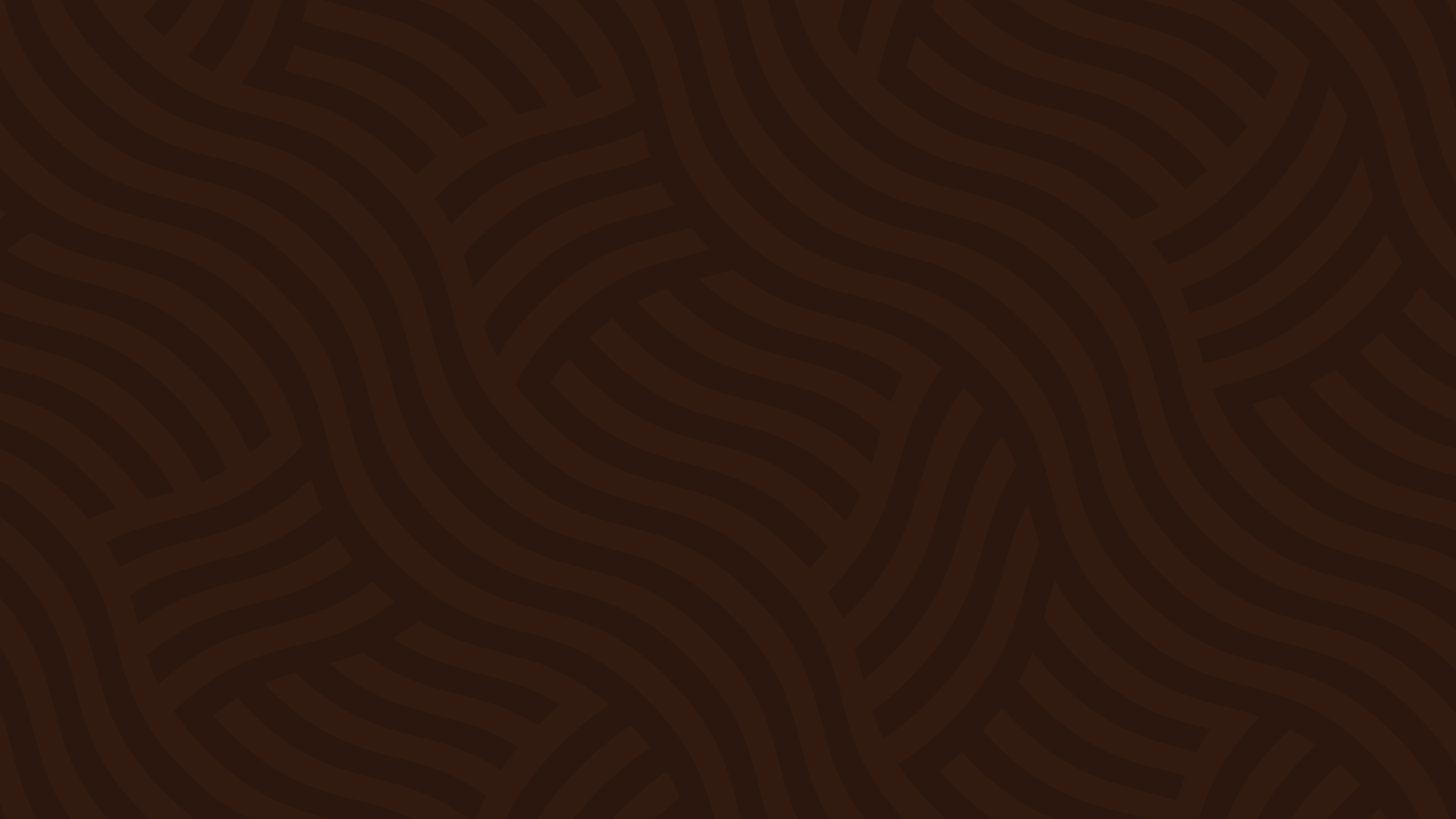 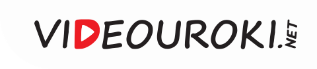 Требования безопасности перед началом работы
Требования безопасности во время работы
В кабинете информатики 
запрещается
Требования пожарной 
безопасности
Здоровье и компьютер
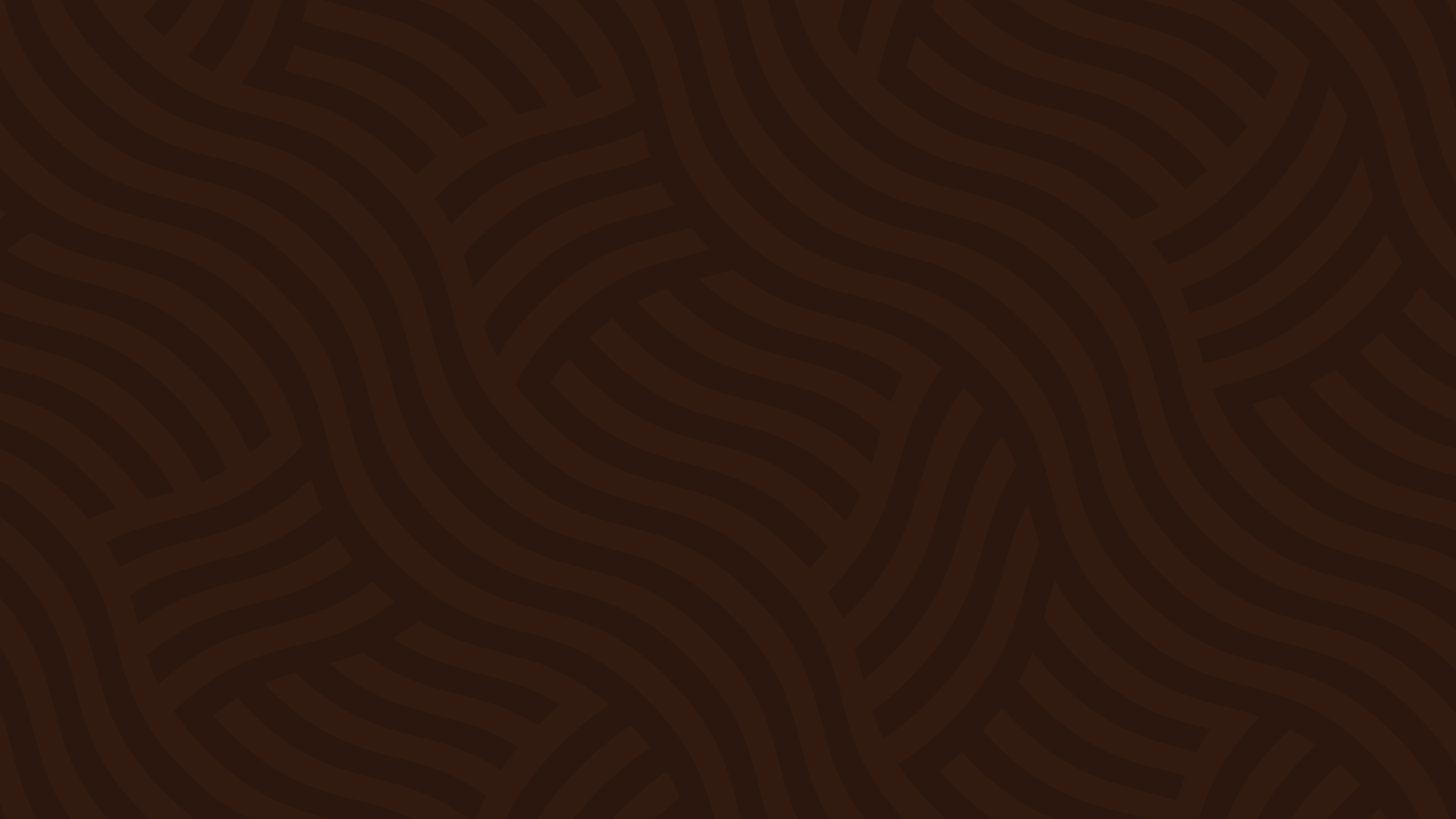 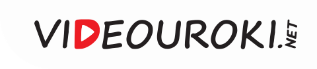 Здоровье и компьютер
1
2
3
4
5
x2
Назад
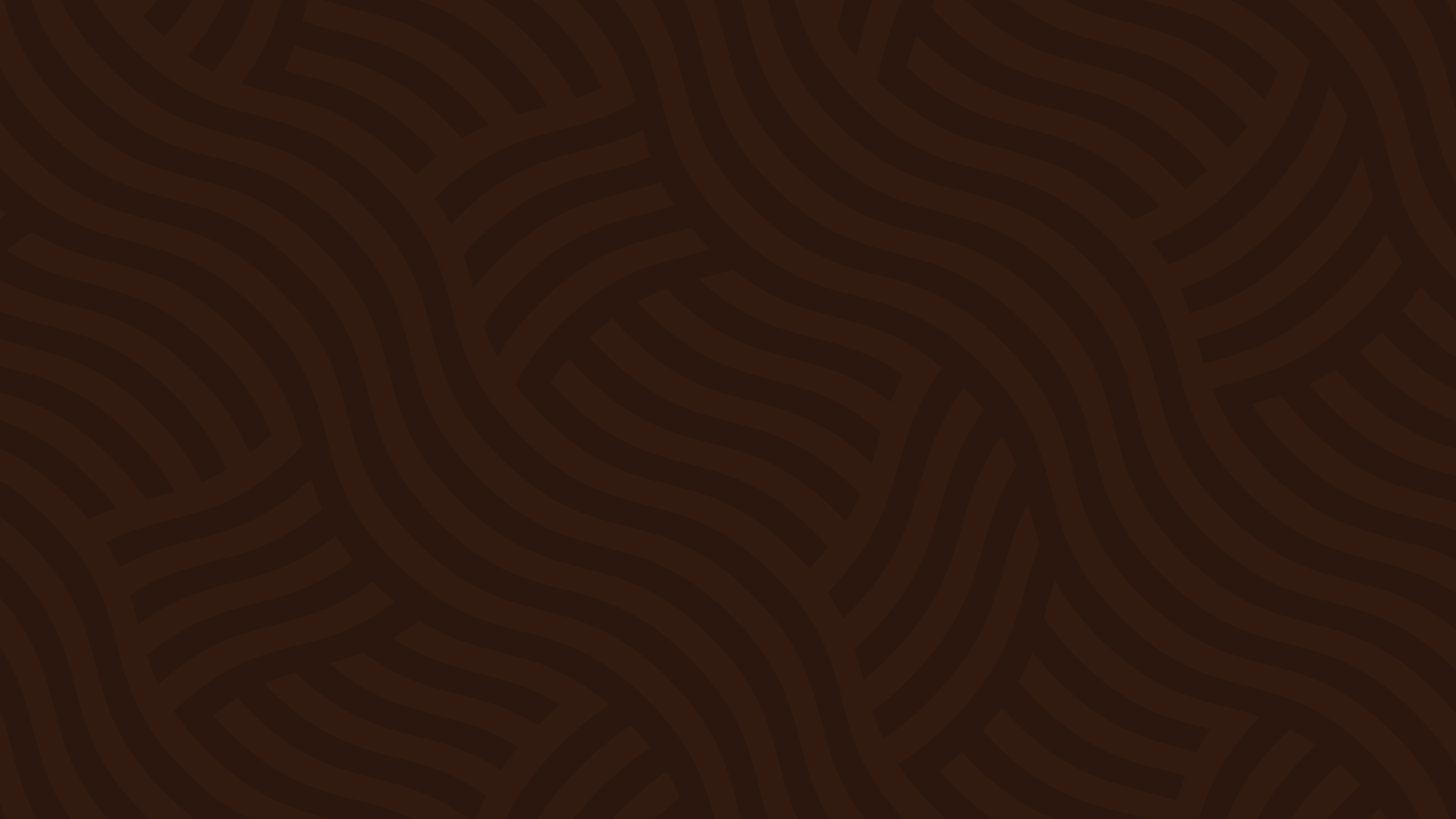 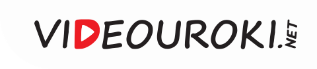 Требования безопасности перед началом работы
1
2
3
4
5
x2
Назад
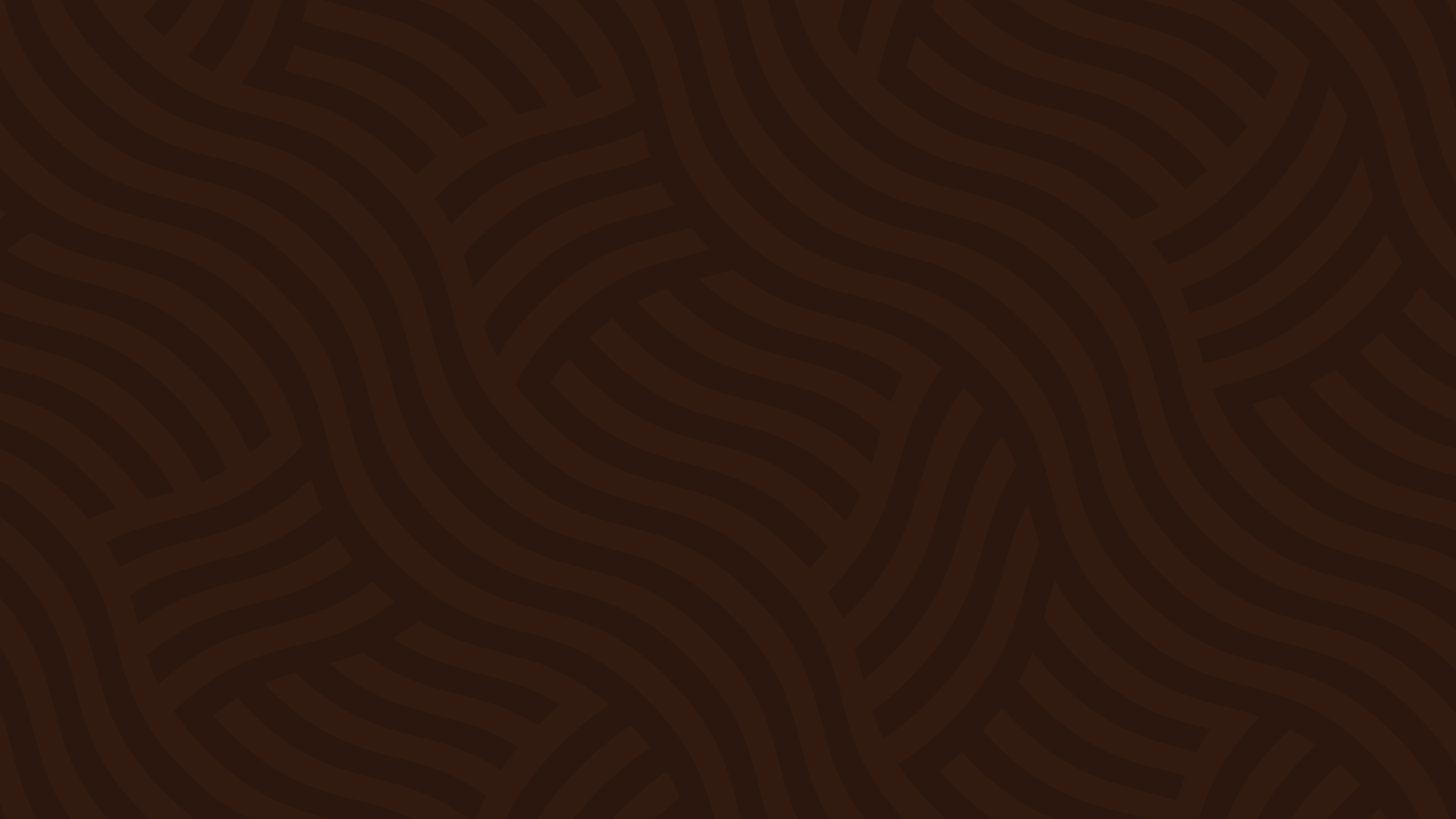 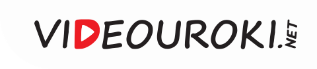 В кабинете информатики 
запрещается
1
2
3
4
5
x2
Назад
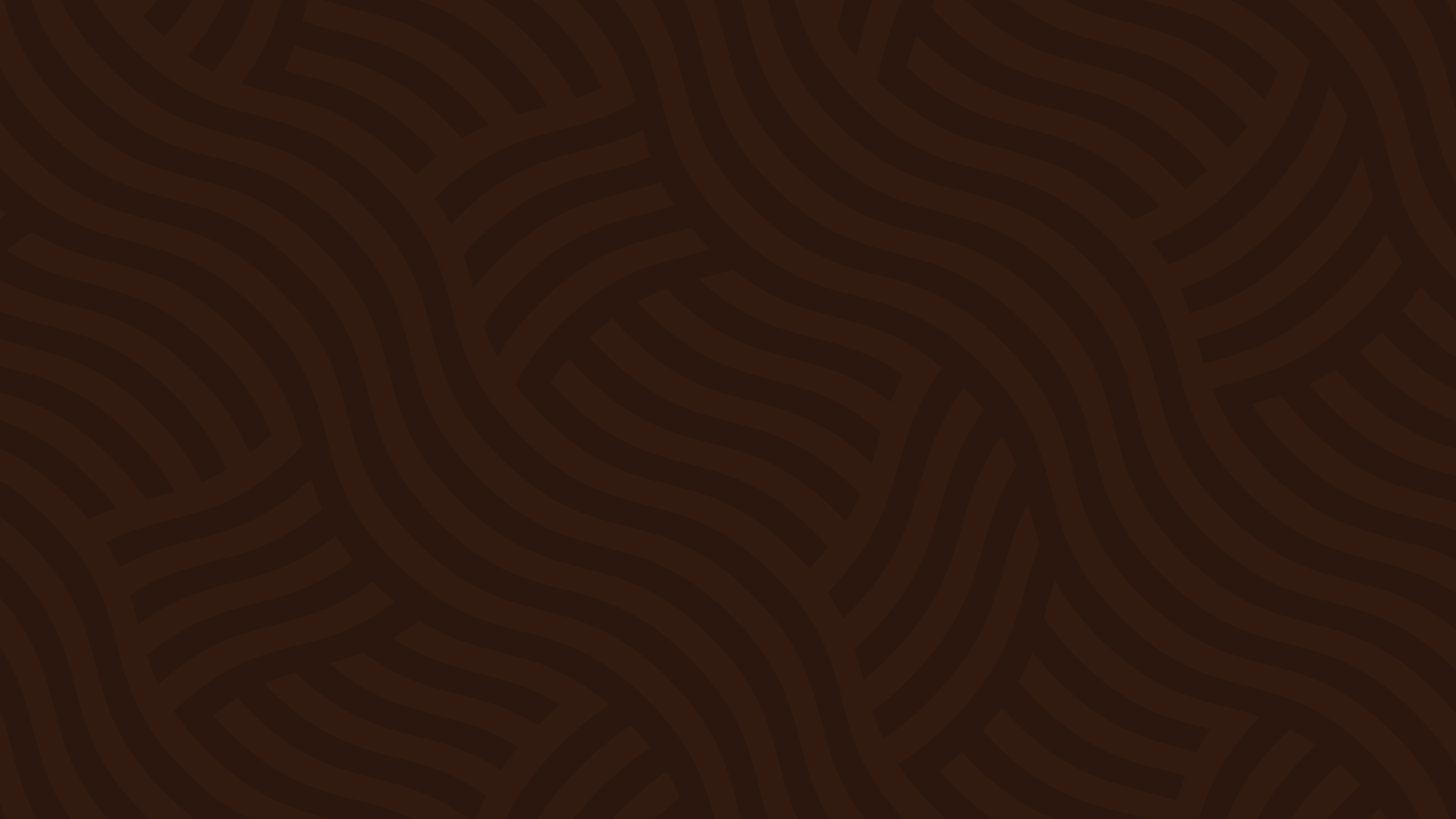 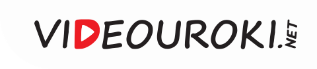 Требования пожарной 
безопасности
1
2
3
4
5
x2
Назад
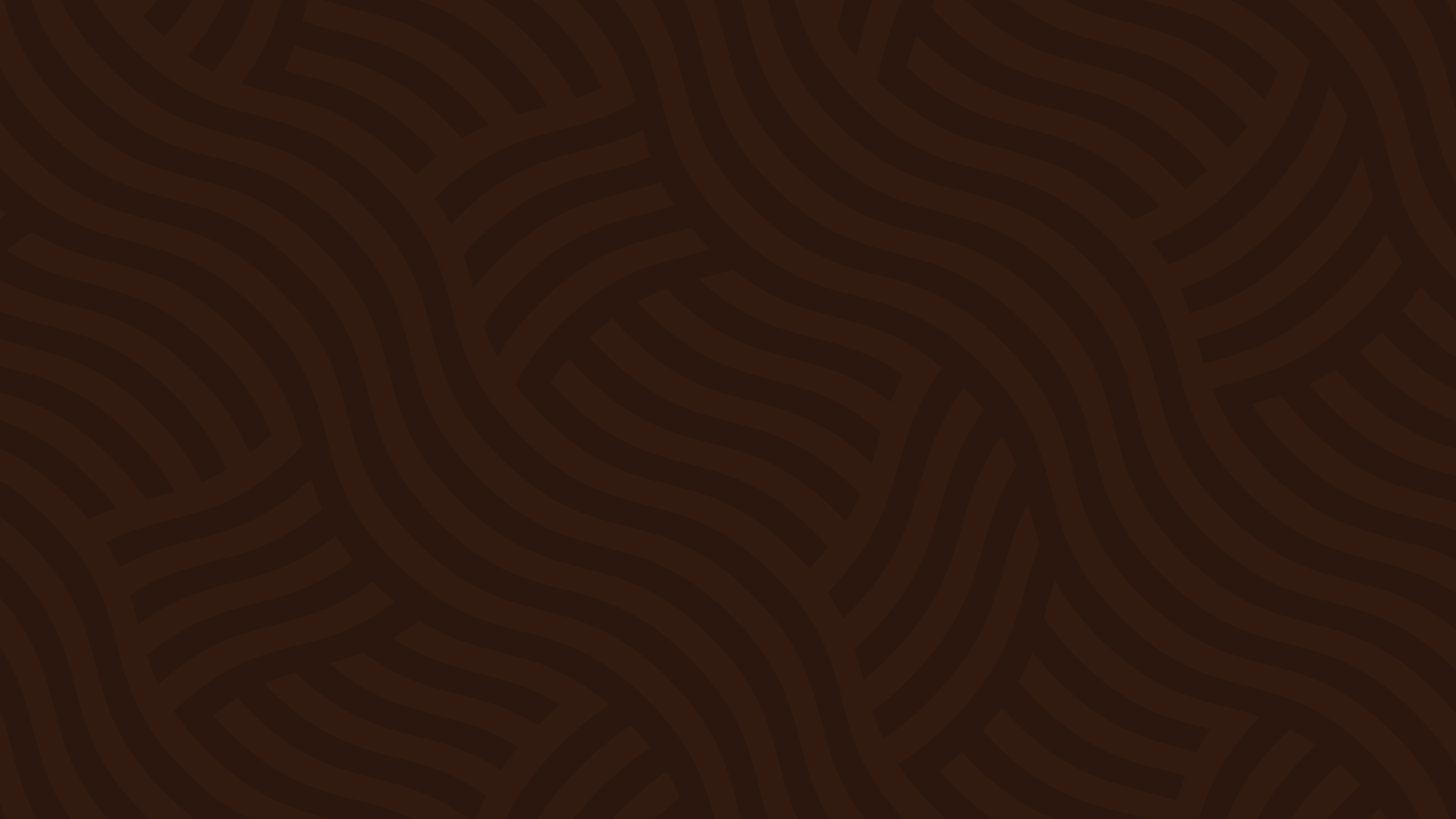 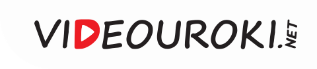 Требования безопасности во время работы
1
2
3
4
5
x2
Назад
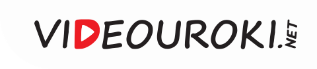 1
Выберите, в чём нельзя входить в компьютерный класс.
А
В
В верхней одежде
Б
Г
Назад
Ответ
1
Требования безопасности перед началом работы
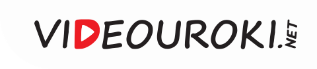 1
Выберите, в чём нельзя входить в компьютерный класс.
А
В
В верхней одежде
Б
Г
Назад
Ответ
1
Требования безопасности перед началом работы
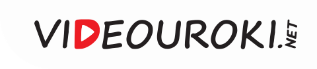 2
Как нужно заходить в компьютерный класс?
По настроению: если плохое, то 
спокойно, если весёлое, то 
вприпрыжку
А
В
Спросить у директора 
школы разрешение
Б
Г
Можно хоть на ушах, если на то
моя воля
Назад
Ответ
2
Требования безопасности перед началом работы
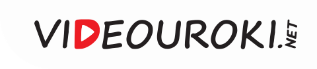 2
Как нужно заходить в компьютерный класс?
По настроению: если плохое, то 
спокойно, если весёлое, то 
вприпрыжку
А
В
Спросить у директора 
школы разрешение
Б
Г
Можно хоть на ушах, если на то
моя воля
Назад
Ответ
2
Требования безопасности перед началом работы
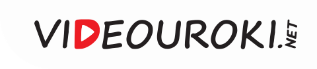 3
Когда можно входить в компьютерный кабинет?
А
В
Когда начался урок
Б
Г
Назад
Ответ
3
Требования безопасности перед началом работы
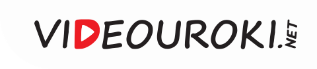 3
Когда можно входить в компьютерный кабинет?
А
В
Когда начался урок
Б
Г
Назад
Ответ
3
Требования безопасности перед началом работы
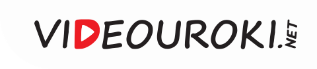 4
Что обязательно должен сделать каждый ученик перед началом работы за компьютером?
Назад
Ответ
4
Требования безопасности перед началом работы
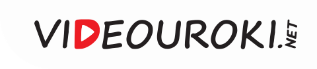 4
Что обязательно должен сделать каждый ученик перед началом работы на рабочем месте?
Ответ:
перед началом работы ученик должен убедиться в 
отсутствии видимых повреждений оборудования на 
рабочем месте.
Назад
Ответ
4
Требования безопасности перед началом работы
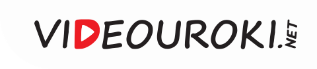 5
Укажите, кто должен включать и выключать напряжение в сети кабинета.
А
В
Директор школы
Б
Г
Назад
Ответ
5
Требования безопасности перед началом работы
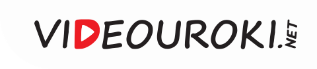 5
Укажите, кто должен включать и выключать напряжение в сети кабинета.
А
В
Директор школы
Б
Г
Назад
Ответ
5
Требования безопасности перед началом работы
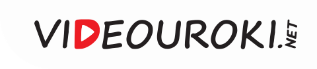 x2
Разберите ситуацию и ответьте на вопрос.
Сидоров Петя пришёл в кабинет информатики. Его внимание 
привлекло огромное количество питающих проводов, которые 
располагались с обратной стороны каждого компьютера. Решив 
рассмотреть их поближе, он уже протянул руку к одному из них.
Внезапно кто-то схватил Петю за плечи и изо всех сил потянул назад. 
Кем-то оказалась Перемоткина Оля.
Почему Перемоткина Оля повела себя таким необычным образом?
Назад
Ответ
Требования безопасности перед началом работы
х2
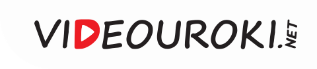 x2
Разберите ситуацию и ответьте на вопрос.
Ответ:
Перемоткина Оля повела себя таким необычным образом, потому что 
в кабинете информатики нельзя трогать соединительные провода и 
прикасаться к разъёмам на задних стенках устройств компьютера.
Назад
Ответ
Требования безопасности перед началом работы
х2
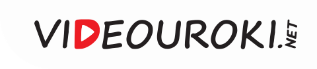 1
Если в кабинете информатики недостаточное освещение, то ...
А
В
Работать запрещается
Работать разрешается
Назад
Ответ
1
В кабинете информатики запрещается
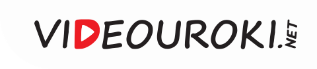 1
Если в кабинете информатики недостаточное освещение, то ...
А
В
Работать запрещается
Работать разрешается
Назад
Ответ
1
В кабинете информатики запрещается
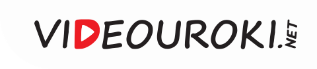 2
Куда запрещается в кабинете информатики ставить сумки и портфели?
А
В
В проходы между 
партами
На рабочее место у 
компьютера
Б
Г
На рабочий стол 
учителя
На рабочее место
Назад
Ответ
2
В кабинете информатики запрещается
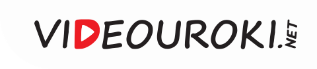 2
Куда запрещается в кабинете информатики ставить сумки и портфели?
А
В
В проходы между 
партами
На рабочее место у 
компьютера
Б
Г
На рабочий стол 
учителя
На рабочее место
Назад
Ответ
2
В кабинете информатики запрещается
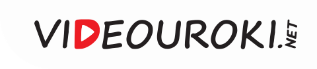 3
Что нельзя делать, если не работает клавиатура или мышка?
Самостоятельно проверять, 
подключено ли устройство к 
компьютеру
А
В
Нажимать на кнопки 
сильнее
Б
Г
Пробовать крутить 
провода, вдруг заработает
Сообщать преподавателю
Д
Перезагружать компьютер
Назад
Ответ
3
В кабинете информатики запрещается
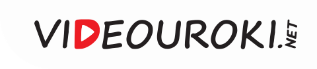 3
Что нельзя делать, если не работает клавиатура или мышка?
Самостоятельно проверять, 
подключено ли устройство к 
компьютеру
А
В
Нажимать на кнопки 
сильнее
Б
Г
Пробовать крутить 
провода, вдруг заработает
Сообщать преподавателю
Д
Перезагружать компьютер
Назад
Ответ
3
В кабинете информатики запрещается
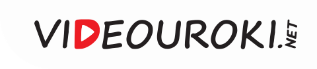 4
Если вы сделали задание на домашнем компьютере и сохранили его на флешку, что вы сделаете, когда придёте на урок информатики?
Вставите флешку в школьный
компьютер и скопируете 
задание
А
В
Ничего не будете 
делать
Отдадите флешку 
преподавателю и скажете, 
где находится задание
Попросите одноклассника, 
чтобы он скопировал задание на 
ваш компьютер
Б
Г
Назад
Ответ
4
В кабинете информатики запрещается
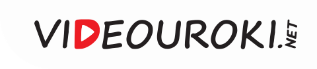 4
Если вы сделали задание на домашнем компьютере и сохранили его на флешку, что вы сделаете, когда придёте на урок информатики?
Вставите флешку в школьный
компьютер и скопируете 
задание
А
В
Ничего не будете 
делать
Отдадите флешку 
преподавателю и скажете, 
где находится задание
Попросите одноклассника, 
чтобы он скопировал задание на 
ваш компьютер
Б
Г
Назад
Ответ
4
В кабинете информатики запрещается
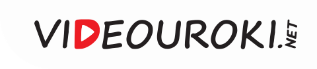 5
Разберите ситуацию и ответьте на вопрос.
Сидоров Петя и Перемоткина Оля на уроке технологии работали на 
пришкольном участке. Когда урок закончился, они сразу же отправились 
на занятия в компьютерный класс.
Что забыли сделать ребята?
Назад
Ответ
5
В кабинете информатики запрещается
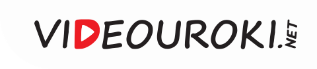 5
Разберите ситуацию и ответьте на вопрос.
Ответ:
помыть руки. В кабинете информатики 
запрещается работать грязными, влажными 
руками, во влажной одежде.
Назад
Ответ
5
В кабинете информатики запрещается
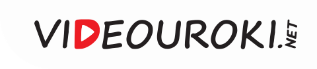 x2
Вставьте пропущенные слова.
Допустимое время работы за компьютером для учащихся 
5–7 классов – …, потом следует сделать перерыв. 
Во время перерыва рекомендуется выполнить … и физкультурную разминку.
Назад
Ответ
х2
В кабинете информатики запрещается
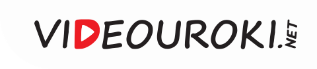 x2
Вставьте пропущенные слова.
Ответ:
1) 20–25 мин,
2) упражнения для глаз.
Назад
Ответ
х2
В кабинете информатики запрещается
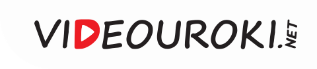 1
На каких функциях нашего организма негативно сказывается длительная работа за компьютером?
А
В
Зрение
Б
Г
Назад
Ответ
1
Здоровье и компьютер
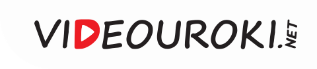 1
На каких функциях нашего организма негативно сказывается длительная работа за компьютером?
А
В
Зрение
Б
Г
Назад
Ответ
1
Здоровье и компьютер
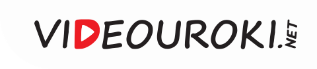 2
Какие устройства ввода-вывода наносят наибольший вред здоровью пользователя?
А
В
Монитор
Б
Г
Назад
Ответ
2
Здоровье и компьютер
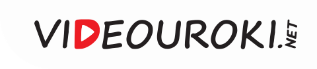 2
Какие устройства ввода-вывода наносят наибольший вред здоровью пользователя?
А
В
Монитор
Б
Г
Назад
Ответ
2
Здоровье и компьютер
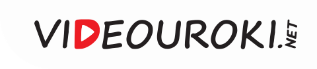 3
Продолжите предложение.
Электростатическое поле способствует оседанию пыли и аэрозольных частиц на лице, шее, руках, что может вызвать у людей, особо чувствительных к подобному воздействию, негативные кожные реакции...
Назад
Ответ
3
Здоровье и компьютер
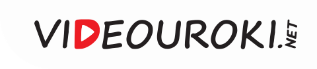 3
Продолжите предложение.
Ответ:
сухость, аллергию.
Назад
Ответ
3
Здоровье и компьютер
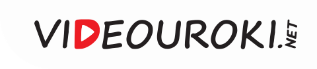 4
Источником каких излучений является компьютер?
А
В
Электростатического
поля
Б
Электромагнитных 
излучений
Назад
Ответ
4
Здоровье и компьютер
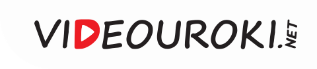 4
Источником каких излучений является компьютер?
А
В
Электростатического
поля
Б
Электромагнитных 
излучений
Назад
Ответ
4
Здоровье и компьютер
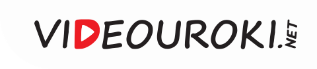 5
Где вызывает болевые ощущения интенсивная работа с клавиатурой?
А
Г
В локтевых суставах
Б
Д
В
Е
Назад
Ответ
5
Здоровье и компьютер
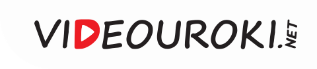 5
Где вызывает болевые ощущения интенсивная работа с клавиатурой?
А
Г
В локтевых суставах
Б
Д
В
Е
Назад
Ответ
5
Здоровье и компьютер
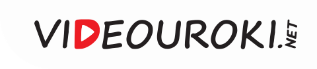 x2
Укажите правильные ответы и расположите их в порядке очерёдности выполнения при поражении человека электрическим током.
А
Г
Вызвать скорую помощь
Д
Б
В
Е
Назад
Ответ
х2
Здоровье и компьютер
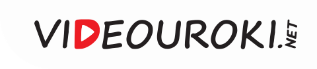 x2
Укажите правильные ответы и расположите их в порядке очерёдности выполнения при поражении человека электрическим током.
Г
Е
Б
А
Вызвать скорую помощь
Назад
Ответ
х2
Здоровье и компьютер
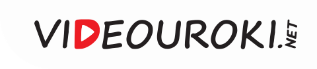 1
Что необходимо сделать, если компьютер самопроизвольно отключился?
А
В
Сообщить директору
школы
Б
Г
Назад
Ответ
1
Требования безопасности во время работы
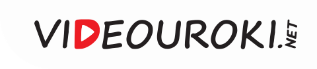 1
Что необходимо сделать, если компьютер самопроизвольно отключился?
А
В
Сообщить директору
школы
Б
Г
1
Назад
Ответ
Требования безопасности во время работы
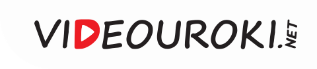 2
Что должны сделать ученики, сидящие за компьютерами, если в кабинет вошли посетители?
А
В
Встать
Б
Г
Назад
Ответ
2
Требования безопасности во время работы
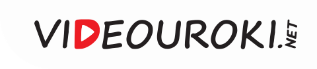 2
Что должны сделать ученики, сидящие за компьютерами, если в кабинет вошли посетители?
А
В
Встать
Б
Г
Назад
Ответ
2
Требования безопасности во время работы
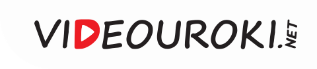 3
Что должны взять ученики, когда идут работать за компьютером?
А
В
Учебник
Ручку
Б
Г
Назад
Ответ
3
Требования безопасности во время работы
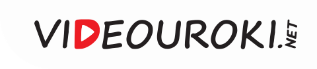 3
Что должны взять ученики, когда идут работать за компьютером?
А
В
Учебник
Ручку
Б
Г
Назад
Ответ
3
Требования безопасности во время работы
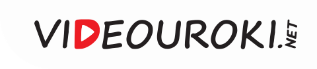 4
Как нужно обращаться с клавиатурой?
Назад
Ответ
4
Требования безопасности во время работы
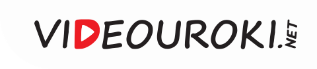 4
Как нужно обращаться с клавиатурой?
Ответ:
на клавиатуре нужно работать не спеша, нажимать на клавиши 
мягко и не использовать для этого посторонние предметы.
Назад
Ответ
4
Требования безопасности во время работы
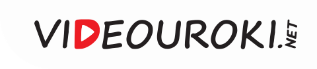 5
На каком расстоянии должен находиться монитор от ваших глаз?
Назад
Ответ
5
Требования безопасности во время работы
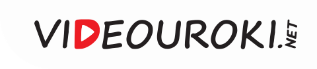 5
На каком расстоянии должен находиться монитор от ваших глаз?
Ответ:
50–70 см.
Назад
Ответ
5
Требования безопасности во время работы
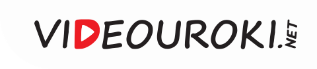 x2
Разберите ситуацию и ответьте на вопрос.
Перемоткина Оля набирала на компьютере длинный и сложный текст. 
Сидоров Петя сидел рядом и наблюдал. Внезапно он изо всех сил стал трясти
Олю за плечо и со всего размаха ткнул пальцем в монитор так, что тот 
завибрировал.
  Ты сделала ошибку!  закричал Петя.  Это слово пишется по-другому!
Оля посмотрела на Петю сквозь толстые линзы своих очков и…
Как вы думаете, что сказала Перемоткина Оля?
Назад
Ответ
х2
Требования безопасности во время работы
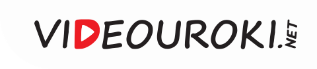 x2
Разберите ситуацию и ответьте на вопрос.
Ответ:
Оля Перемоткина сказала, что во время работы за компьютером 
нельзя касаться монитора, тыльной стороны монитора, разъёмов,
соединительных кабелей, токоведущих частей аппаратуры.
Назад
Ответ
х2
Требования безопасности во время работы
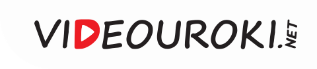 1
Что должно обязательно находиться в кабинете информатики?
А
В
Часы
Ящик с песком
Б
Г
Назад
Ответ
1
Требования пожарной безопасности
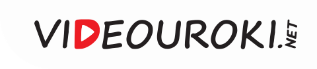 1
Что должно обязательно находиться в кабинете информатики?
А
В
Часы
Ящик с песком
Б
Г
Назад
Ответ
1
Требования пожарной безопасности
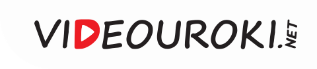 2
По какому номеру необходимо звонить в случае пожара?
А
В
102
911
Б
Г
Назад
Ответ
2
Требования пожарной безопасности
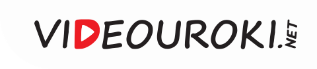 2
По какому номеру необходимо звонить в случае пожара?
А
В
102
911
Б
Г
Назад
Ответ
2
Требования пожарной безопасности
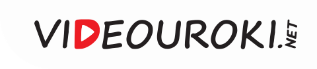 3
Как необходимо действовать в случае пожара?
Назад
Ответ
3
Требования пожарной безопасности
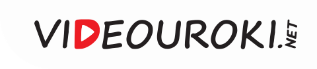 3
Ответ:
в случае пожара под наблюдением преподавателя организованно покинуть кабинет, спуститься по лестнице до первого этажа и выйти на улицу. Отойти на безопасное расстояние от здания школы.
Назад
Ответ
3
Требования пожарной безопасности
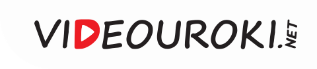 4
Как необходимо действовать при появлении запаха гари?
Назад
Ответ
4
Требования пожарной безопасности
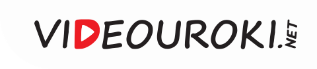 4
Ответ:
при появлении запаха гари немедленно прекратить работу, выключить компьютер и сообщить об этом преподавателю.
Назад
Ответ
4
Требования пожарной безопасности
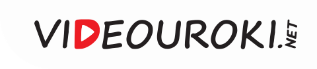 5
Разберите ситуацию и ответьте на вопрос.
У Сидорова Пети по расписанию первый урок – информатика. Он пришёл в кабинет, в котором никого не было, а преподаватель дежурил в коридоре.
Петя бегал по кабинету и вдруг заметил повреждённый провод. Из рюкзака он достал изоленту и перемотал провод. Затем Петя побежал к преподавателю и всё ему рассказал. 
Преподаватель был очень зол. 
Как вы думаете, почему преподаватель разозлился и сколько ошибок сделал Петя?
Назад
Ответ
5
Требования пожарной безопасности
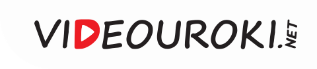 5
Разберите ситуацию и ответьте на вопрос.
Ответ:
преподаватель разозлился потому, что в кабинете информатики, запрещается самостоятельно устранять неисправности.
Петя сделал три ошибки: 
вошёл в кабинет без разрешения преподавателя;
бегал по кабинету;
самостоятельно устранил неисправность.
Назад
Ответ
5
Требования пожарной безопасности
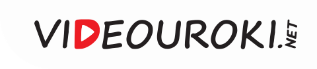 x2
Разберите ситуацию и ответьте на вопрос.
Сидоров Петя на занятии работал за компьютером. Внезапно он решил узнать, тёплая ли батарея. Прямо во время работы Петя решил коснуться трубы или батареи. 
Перемоткина Оля сидела рядом с Петей и, когда это увидела, схватила его за руку.  
Как вы думаете, почему Перемоткина Оля так поступила?
Назад
Ответ
х2
Требования пожарной безопасности
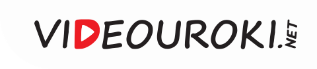 x2
Разберите ситуацию и ответьте на вопрос.
Ответ:
во избежание поражения электрическим током и неконтролируемого возгорания во время работы за компьютером нельзя касаться труб и батарей.
Назад
Ответ
х2
Требования пожарной безопасности